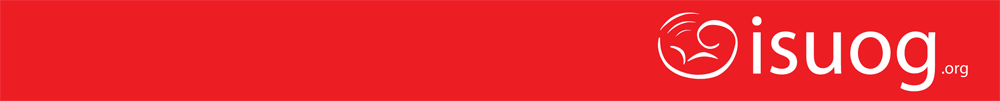 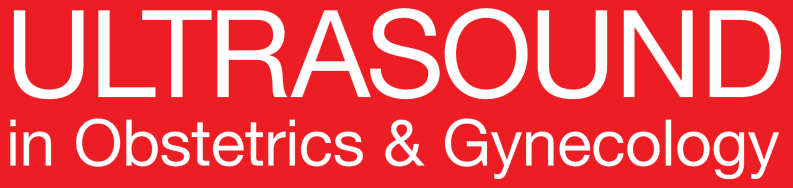 UOG Journal Club: March 2016
Prediction of large-for-gestational-age neonates: screening by maternal factors and biomarkers in the three trimesters of pregnancy 

A. P. Frick, A. Syngelaki, M. Zheng, L. C. Poon and K. H. Nicolaides
Volume 47, Issue 3, pages 332–339
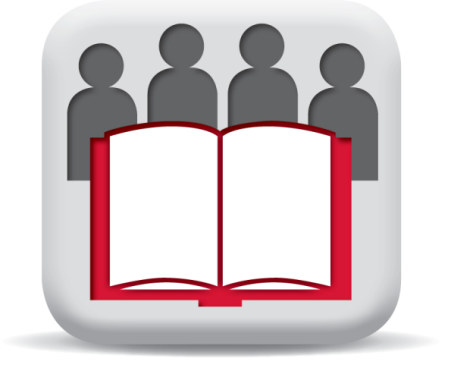 Journal Club slides prepared by Dr Aly Youssef
(UOG Editor for Trainees)
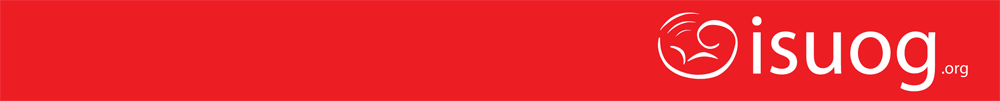 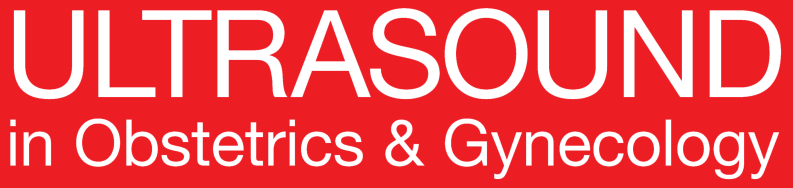 Prediction of large-for-gestational-age neonates: screening by maternal factors and biomarkers in the three trimesters of pregnancy, Frick et al., UOG 2015
Introduction
Fetal macrosomia is associated with adverse outcome mainly due to traumatic vaginal delivery
Elective delivery by Cesarean section or early induction of labor in suspected macrosomia is likely to reduce this harm
Studies assessing effectiveness of elective delivery for suspected macrosomia are hampered by the poor performance of predictive models of macrosomia
An accurate model that could predict prospectively which pregnancies are at risk of delivering a large-for-gestational-age (LGA) baby would be useful in:
Counseling women on the risks surrounding attempted vaginal delivery
Providing the basis for research on timing of delivery in suspected LGA
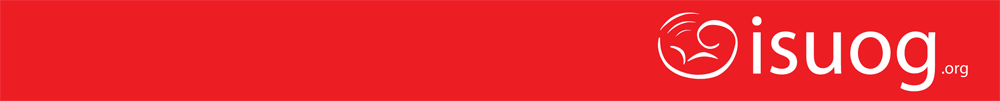 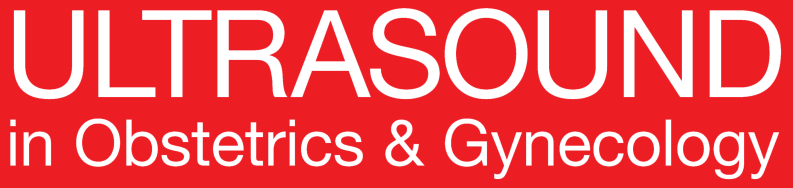 Prediction of large-for-gestational-age neonates: screening by maternal factors and biomarkers in the three trimesters of pregnancy, Frick et al., UOG 2015
Aim of the study
To develop a model based on maternal characteristics and medical history (maternal factors) to predict delivery of LGA neonates
To examine the potential value of first-, second- and third-trimester fetal biometry and biomarkers in improving such a prediction model
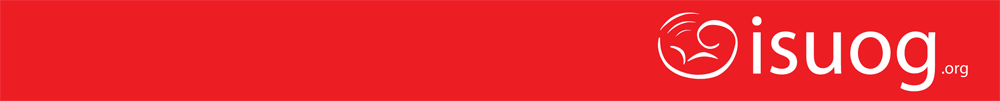 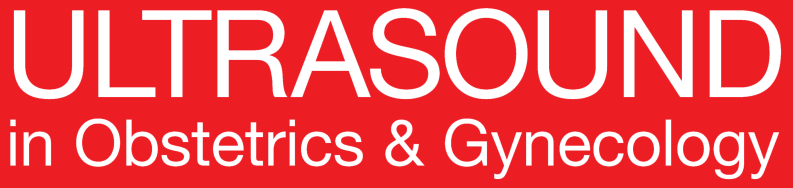 Prediction of large-for-gestational-age neonates: screening by maternal factors and biomarkers in the three trimesters of pregnancy, Frick et al., UOG 2015
Methods
The data were derived prospectively from women attending their routine hospital visit in the first, second and/or third trimester of pregnancy
Overall, 76,300 singleton pregnancies at 11-14 weeks’ gestation, 54,999 at 19-25 weeks, 25,727 at 30-35 weeks and 6181 at 35-38 weeks were examined
Uterine artery pulsatility index (UtA-PI) and maternal blood samples were obtained in all three trimesters
In second and third trimesters, fetal weight was measured
The first trimester dataset was used to derive the prior risk, based on maternal factors, and all datasets were used to investigate the potential value of combined screening by maternal, biophysical and biochemical markers
The primary outcome was delivery of a LGA neonate (birth weight >95th percentile) after correcting for gestational age at delivery
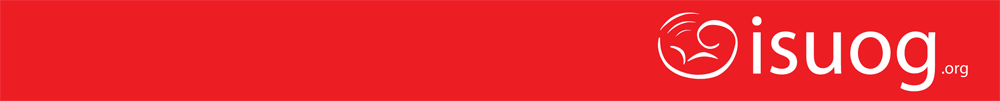 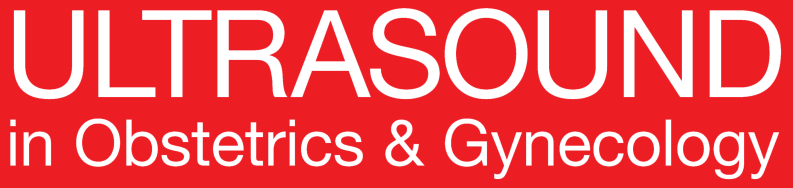 Prediction of large-for-gestational-age neonates: screening by maternal factors and biomarkers in the three trimesters of pregnancy, Frick et al., UOG 2015
Results: Large-for-gestational age (LGA >95th)
Prior risk
The likelihood of LGA >95th increased with increasing maternal weight and height
The risk was higher in women with pre-existing diabetes mellitus Type 1 and lower in women of Afro-Caribbean and South Asian racial origins, in cigarette smokers, in nulliparous women and in women with chronic hypertension
The likelihood of LGA >95th was not altered significantly by maternal age, method of conception, personal history of systemic lupus erythematosus/antiphospholipid syndrome or family history of diabetes mellitus
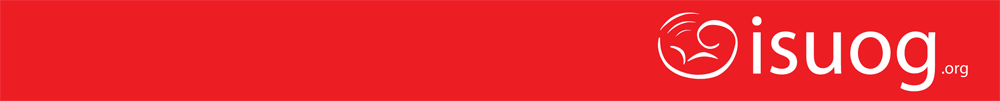 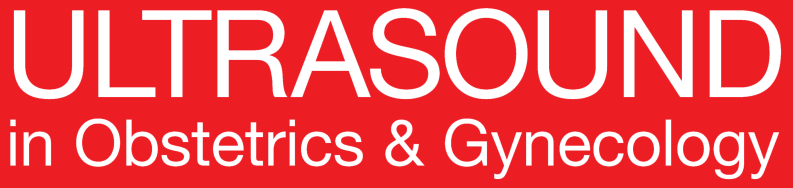 Prediction of large-for-gestational-age neonates: screening by maternal factors and biomarkers in the three trimesters of pregnancy, Frick et al., UOG 2015
Results: Large-for-gestational age (LGA >95th)
11–13-weeks combined test
Multivariable logistic regression analyses demonstrated that, in the prediction of LGA >95th, there were significant independent contributions from maternal factors and combinations of delta NT, log10 MoM values for PAPP-A, free β-hCG and UtA-PI,  whereas PlGF MoM did not contribute significantly to this prediction
19–24-weeks combined test
Multivariable logistic regression analyses demonstrated that, in the prediction of LGA >95th, there were significant independent contributions from maternal factors, fetal biometry and combinations of log10 MoM values of PAPP-A and UtA-PI, whereas maternal serum free β-hCG, PlGF and sFlt-1 did not contribute significantly to this prediction
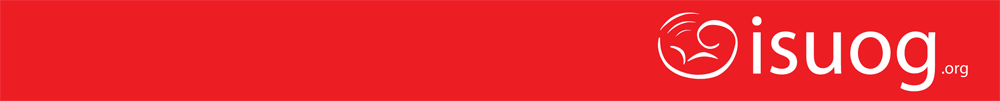 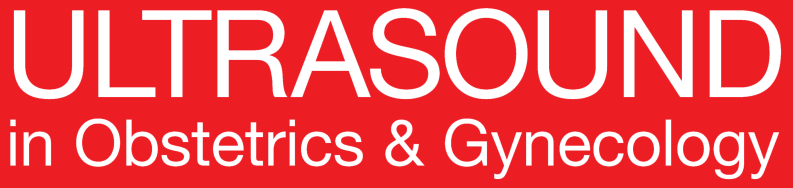 Prediction of large-for-gestational-age neonates: screening by maternal factors and biomarkers in the three trimesters of pregnancy, Frick et al., UOG 2015
Results: Large-for-gestational age (LGA >95th)
30–34-weeks combined test
Multivariable logistic regression analyses demonstrated that, in the prediction of LGA >95th, there were significant independent contributions from maternal factors, fetal biometry and combinations of log10 MoM values of PlGF and UtA-PI, whereas a history of gestational diabetes mellitus (GDM), maternal serum PAPP-A and sFlt-1 did not contribute significantly to this prediction
35–37-weeks combined test
Multivariable logistic regression analyses demonstrated that in the prediction of LGA >95th there were significant independent contributions from maternal factors, fetal biometry and PlGF MoM, however a history of GDM, maternal serum sFlt-1 and UtA-PI did not contribute significantly to this prediction
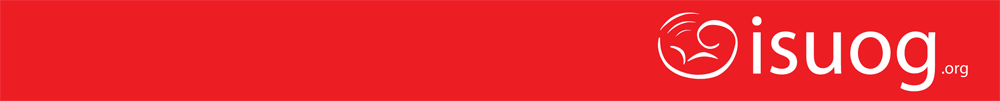 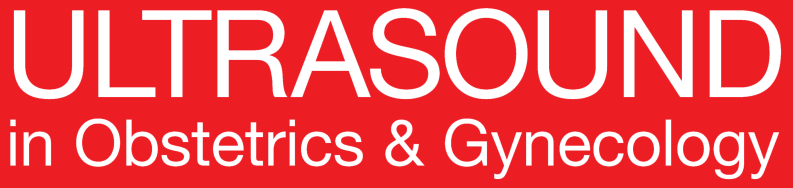 Prediction of large-for-gestational-age neonates: screening by maternal factors and biomarkers in the three trimesters of pregnancy, Frick et al., UOG 2015
Results: Performance of screening for LGA neonates >95th percentile by a combination of maternal characteristics, medical and obstetric history, fetal biometry and biomarkers
DR, detection rate; FPR, false-positive rate
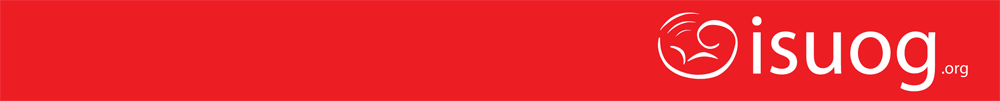 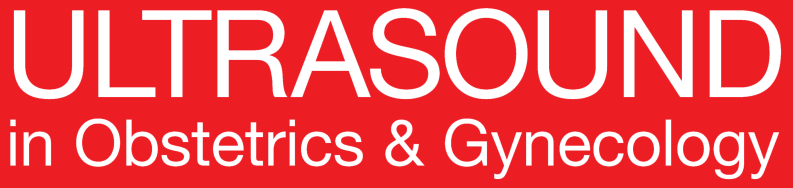 Prediction of large-for-gestational-age neonates: screening by maternal factors and biomarkers in the three trimesters of pregnancy, Frick et al., UOG 2015
Discussion
The present screening study for LGA neonates demonstrated that the risk for delivering LGA neonates can be predicted from combined screening with maternal factors and fetal biometry at 19–24, 30–34 and 35–37 weeks’ gestation
Addition of biomarkers does not improve the performance of screening
The performance of the combined test was best at 35–37 weeks, when the detection rate was 73% at a 10% FPR, rather than at 19–24 weeks (51%) or 30–34 weeks (65%)
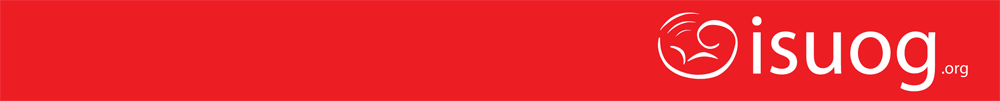 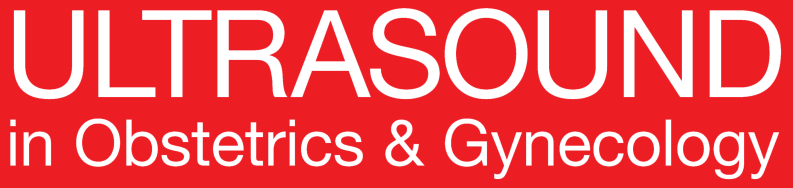 Prediction of large-for-gestational-age neonates: screening by maternal factors and biomarkers in the three trimesters of pregnancy, Frick et al., UOG 2015
Discussion: implications for clinical practice
The value of identifying pregnancies with LGA fetuses in the third trimester relates to the potential of reducing macrosomia-related adverse events during labor and delivery by appropriate intervention
A recent RCT* reported that clinically significant shoulder dystocia could be reduced through early term induction of labor in cases of suspected macrosomia
Based on the findings from this study, it can be advocated that the best timing of screening for LGA should be at 35–37 weeks, rather than at 30–34 weeks
Counseling women identified as high risk for a LGA fetus will remain problematic until more definitive intervention studies are performed
*Boulvain M et al.Induction of labour versus expectant management for large-for-date fetuses: a randomised controlled trial. Lancet 2015; 385: 1–6.
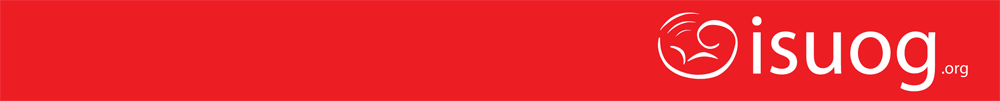 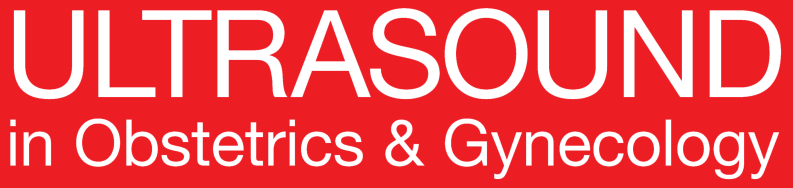 Prediction of large-for-gestational-age neonates: screening by maternal factors and biomarkers in the three trimesters of pregnancy , Frick et al., UOG 2015
Discussion points
Should routine screening for LGA be implemented?
What is the best estimated fetal weight cut-off beyond which an elective Cesarean section should be offered? And when should this be estimated?
How do you counsel women with suspected macrosomia in the third trimester?
Should women with suspected macrosomia be offered induction of labor? If yes, when?